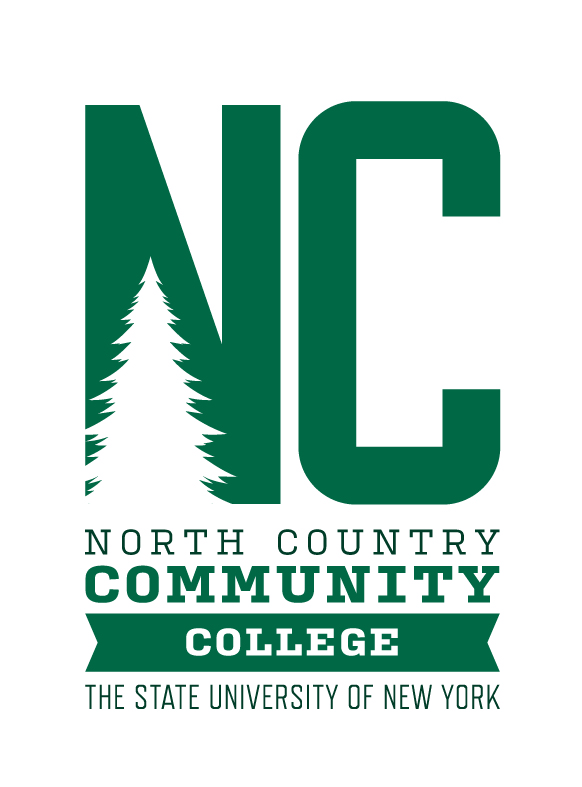 COVID-19 Presentation
March 5th, 2020
Agenda
Welcome and Introductions
Overview of COVID-19 and NCCC Response
What, Where, Who about COVID-19
North Country CC Response
SUNY Response
Preventative Measures
Personal
Community
Resources
COVID-19 aka Novel Coronavirus
What it is?
https://www.hopkinsmedicine.org/coronavirus/
Symptoms include cough, fever and difficulty breathing

How is it spread?
Human-to-human
Airborne (coughs, sneezes)
Possibly from contaminated surfaces

Where is it?
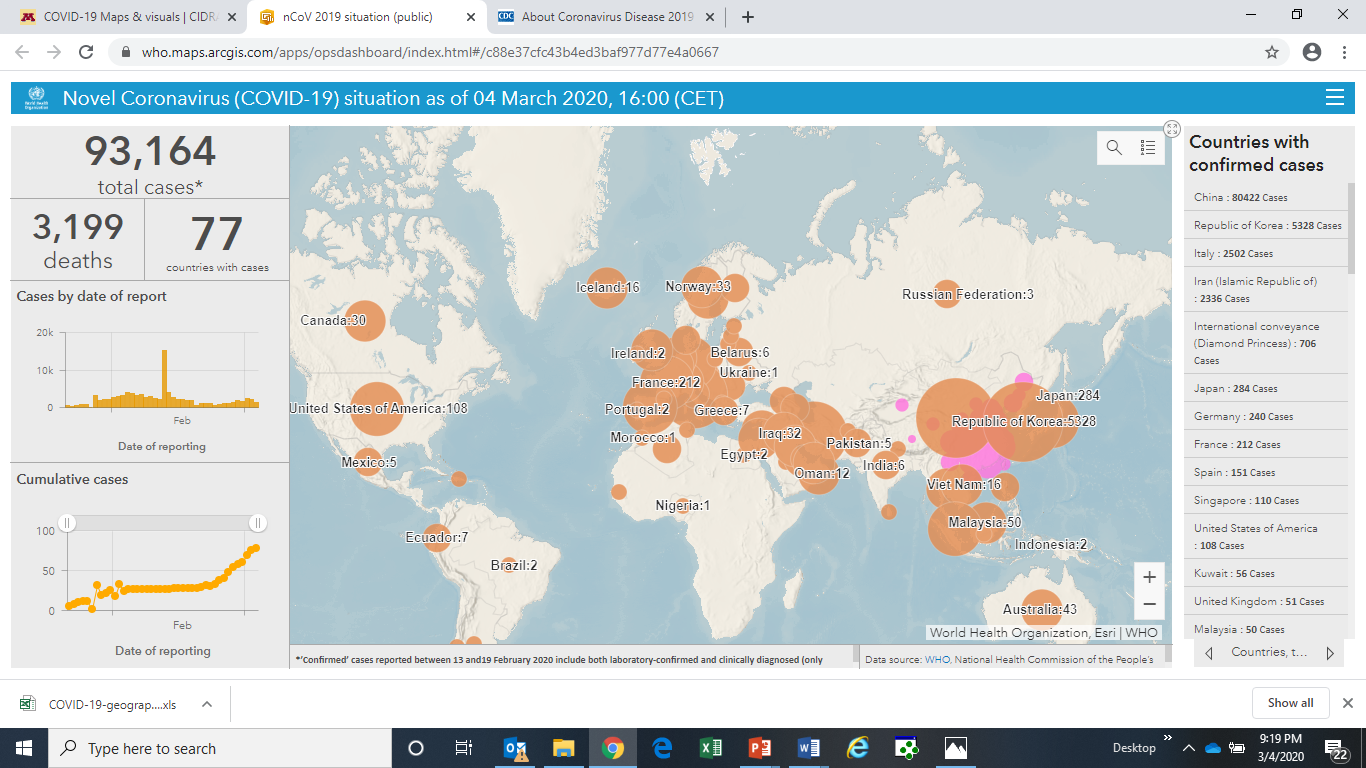 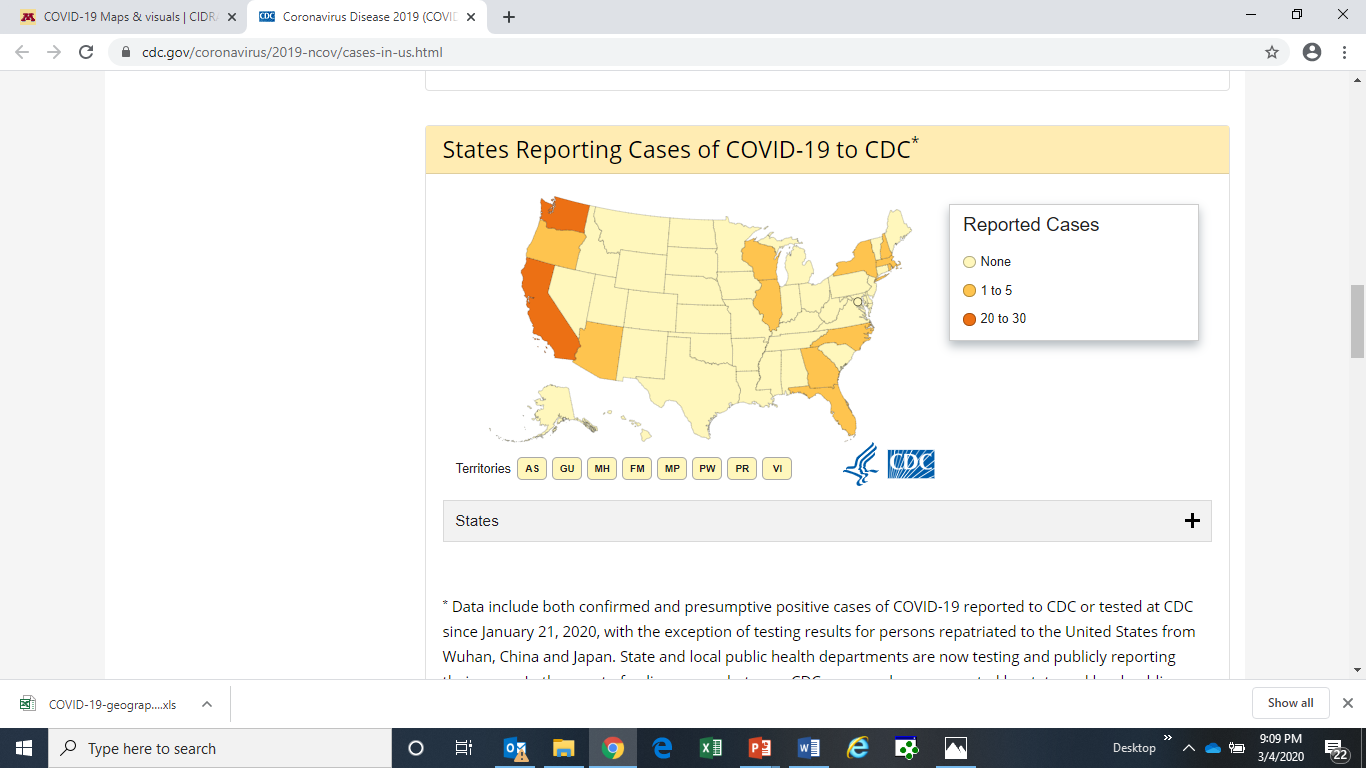 As of March 4th, 2020. Source: https://www.cdc.gov/coronavirus/2019-ncov/cases-in-us.html
NCCC Response
Convened COVID-19 Task Force charged with formulating College’s response
Includes faculty, staff, administration and Association
Working and communicating with the College community 
Directing cleaning staff to disinfect desks, keyboards
Communicating and collaborating with regional health care partners 
Adirondack Health Infection Specialist invited to speak to students
Working with SUNY 
Presentations such as this
SUNY Steps
Partnering with Department of Health and other state departments in formulating plan and response
Daily convenings and communiques with campuses 
Concluding study-abroad programs in highly impacted countries
Recommending hold on international travel
Personal Protective Measures
Recommended: 

Personal space/social distancing/6 feet
Protective coughing and sneezing www.cdc.gov/healthywater/hygiene/etiquette/coughing_sneezing.html 
Avoid touching your face
Proper hand-washing https://youtu.be/3PmVJQUCm4E 
Practicing good hygiene (personal and rooms) 
If you develop symptoms or have been in close contact with a person with COVID-19, then quarantine yourself and call your health care professional
Personal Protective Measures
Not Recommended: 
Wearing protective masks (unless you are sick) or are in a workplace where it is suggested
Not following the prior guidelines
Resources
Short-term Steps
If you feeling some combination of fever, cough and difficulty breathing, 
seek out medical assistance (start with phone call), 
self-quarantine
notify the College of your status 
Engage in preventative practices (handwashing, coughing, distancing)
Spring Break: if traveling outside of the area for Spring Break, we will be asking you to self-report your travels so we can limit the campus exposure to COVID-19